Отчет отдела подготовки информации МИАЦза 2015 год
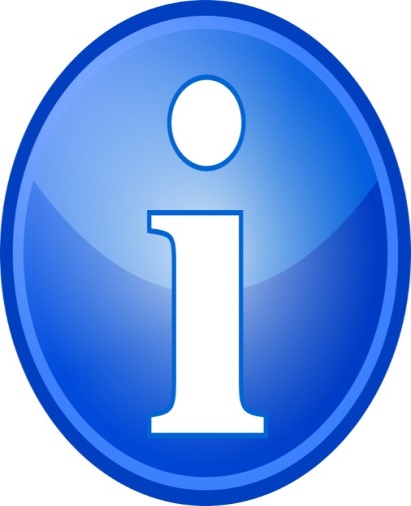 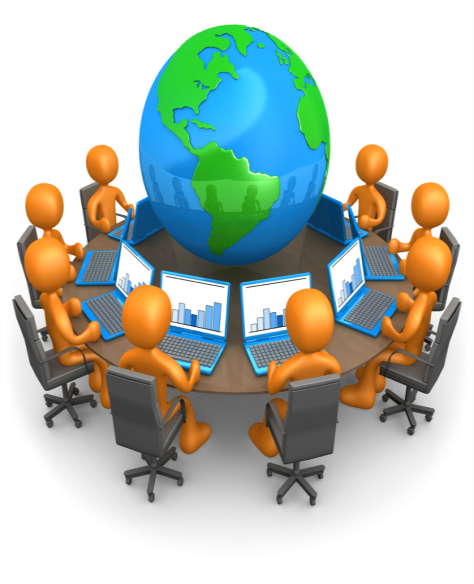 Докладчик
Начальник отдела подготовки информации
С.В. Тростянская
Год создания отдела – 2002,с 01.03.2013 переименован в отдел подготовки информации.
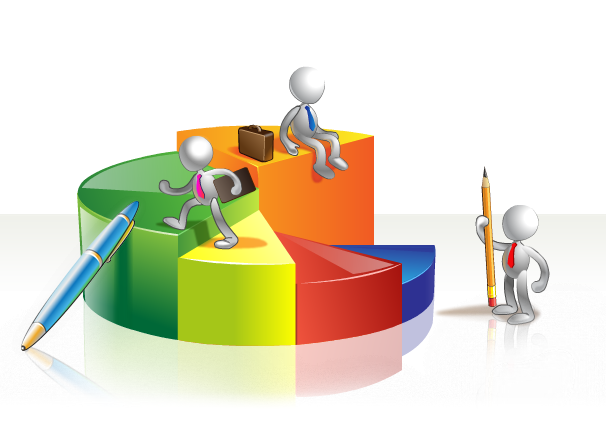 Основные направления деятельности отдела:
осуществление мониторингов по заданию министерства здравоохранения Самарской области;
предоставление информации по запросам.
Перечень мониторингов, осуществляемых отделом в 2015 году:
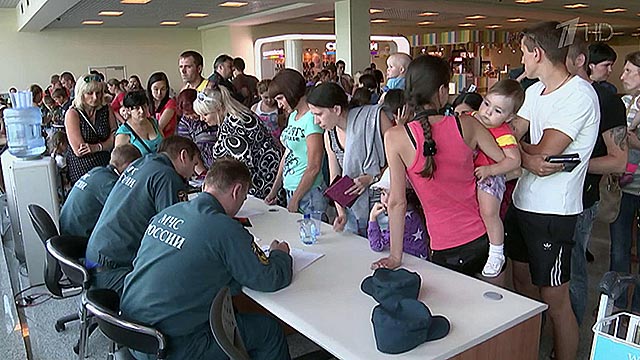 1. Сводка по лицам, прибывшим с территории Республики Украина в связи с боевыми действиями 2014 года: 
регламентирован письмами министерства здравоохранения Самарской области от 30.06.2014 б/н, от 18.07.2014 № МЗ-30-05/206 и от 01.08.2014 № МЗ-30-17/515,  24.06.2015 № 30-05-02/250;
осуществляется с июня 2014 по настоящее время; 
периодичность предоставления информации – ежедневно, а ежемесячно с июня 2015.
2. Сведения о времени ожидания пациентом приема врача в медицинской организации:
письмо министерства здравоохранения Самарской области от 06.08.2014 № 30/1674, письмо МИАЦ от 24.09.2014 № 2369;
осуществляется с августа 2014 по настоящее время;
периодичность предоставления информации – ежемесячно.
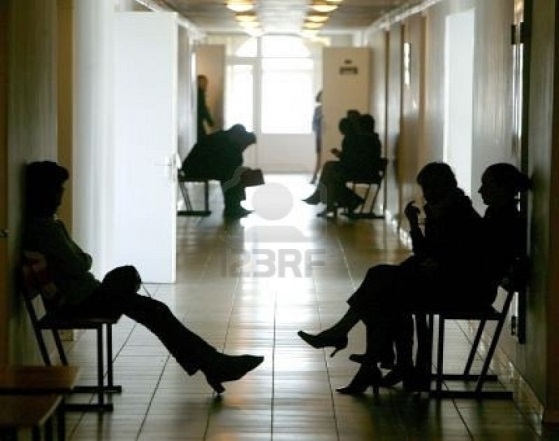 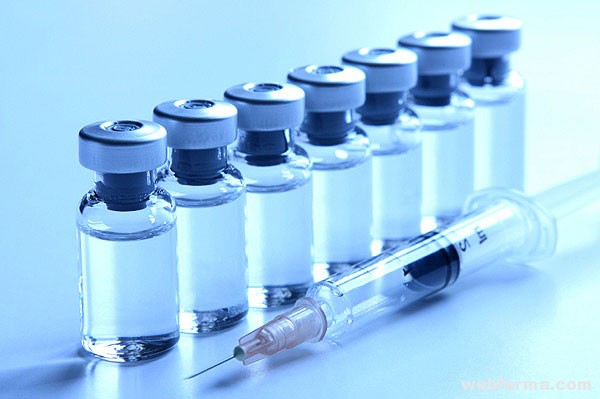 3. Сводная ежемесячная заявка на медицинские иммунобиологические препараты в рамках национального календаря профилактических прививок:
регламентирован письмом министерства здравоохранения Самарской области от 14.04.2014 №532, приказами министерства здравоохранения Самарской области от 19.08.2014 №1166, от 24.03.2015 №449;
осуществляется с апреля 2014 по настоящее время; 
периодичность предоставления информации – ежемесячно.
4. Мониторинг соблюдения прав и законных интересов граждан при оказании им медицинской помощи путем проведения учреждениями здравоохранения выборочного анкетирования пациентов:
регламентирован приказом министерства здравоохранения и социального развития Самарской области от 13.03.2009 №396;
осуществляется с марта 2009 по настоящее время; 
периодичность предоставления информации – ежеквартально.
5. Сведения о деятельности межмуниципальных медицинских центров Самарской области:
регламентирован приказом министерства здравоохранения и социального развития Самарской области от 02.12.2011 № 1970 (в ред. приказа министерства здравоохранения Самарской области от 15.08.2012 №140);
осуществляется с декабря 2011 по настоящее время; 
периодичность предоставления информации – ежеквартально.
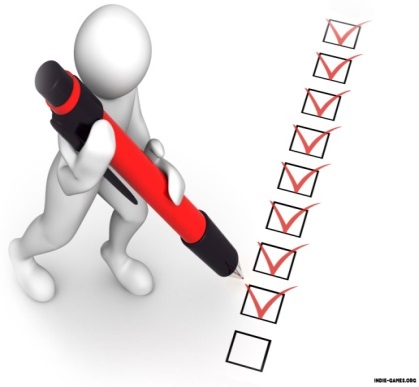 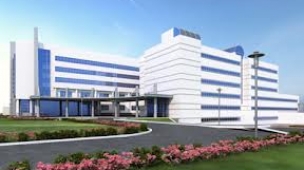 6. Информация о работе отделений (кабинетов) неотложной медицинской помощи:
регламентирован приказом министерства здравоохранения Самарской области от 11.10.2012 №331;
осуществляется с октября 2012 по настоящее время; 
периодичность предоставления информации – ежеквартально.
7. Информация о работе отделений (кабинетов) неотложной медицинской помощи детям:
регламентирован приказом министерства здравоохранения Самарской области от 24.06.2015 №22-н;
осуществляется с июня 2015 по настоящее время; 
периодичность предоставления информации – ежеквартально.
8. Сведения об использовании медицинских свидетельств о рождении и смерти:
регламентирован приказом министерства здравоохранения и социального развития Самарской области от 24.09.2009 №1916;
осуществляется с сентября 2009 по настоящее время; 
периодичность предоставления информации – ежеквартально.
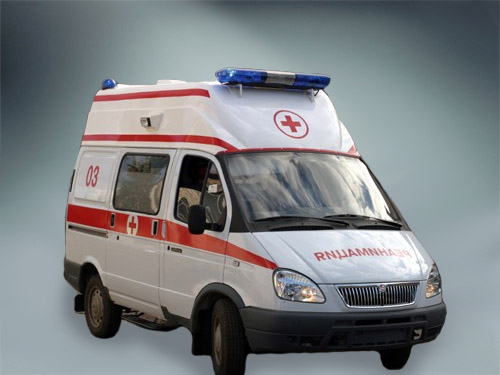 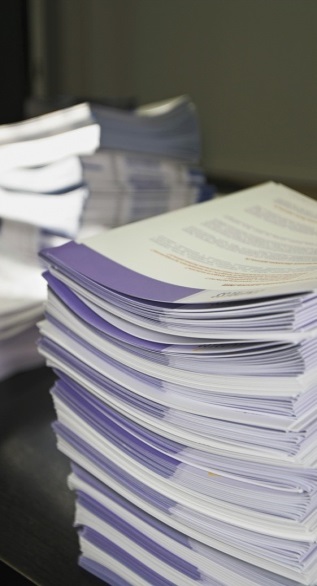 9. Сведения от органов управления и учреждений здравоохранения Самарской области о достижении целевых значений индикаторов качества оказания медицинской  помощи по 6 нозологиям:
регламентирован приказом министерства здравоохранения и социального развития Самарской области от 23.04.2010 №769;
осуществляется с апреля 2010 по настоящее время; 
периодичность предоставления информации – 2 раза в год.
10. Об оказании бесплатной юридической помощи в рамках государственной системы бесплатной юридической помощи:
регламентирован приказом министерства здравоохранения Самарской области от 26.08.2014    № 1201;
осуществляется с августа 2014 по настоящее время; 
периодичность предоставления информации – ежеквартально.
11. Сводная информация о количестве пациентов, поступивших в учреждения с отравлениями наркотическими, психотропными веществами и неуточненными психотропными средствами;
регламентирован приказом министерства здравоохранения Самарской области от  10.10.2014 №1486;
осуществлялся с октября 2014 по декабрь 2015; 
периодичность предоставления информации – ежедневно.
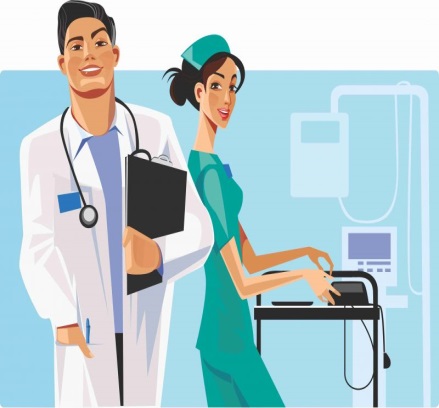 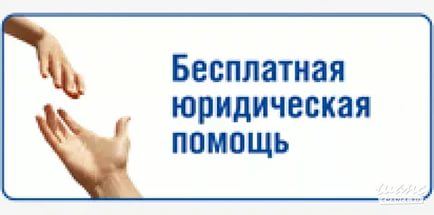 12. Ежемесячный мониторинг по отравлениям с Т40 среди  взрослых и несовершеннолетних за 2015 год в сравнении с 2014 годом:
регламентирован заданием министерства здравоохранения Самарской области в связи с запросом антинаркотической комиссии, приказом министерства здравоохранения Самарской области от 21.01.2016 №37;
осуществляется с октября 2014 по настоящее время; 
периодичность предоставления информации – ежемесячно.
13. Мониторинг ситуации на рынке труда медицинских работников Самарской области:
регламентирован приказами министерства здравоохранения Самарской области от 27.02.2015 №302, от 18.09.2015 № 1380;
осуществляется с февраля 2015 по настоящее время; 
периодичность предоставления информации – ежемесячно, ежеквартально, за полугодие.
14. Сводная годовая заявка на медицинские иммунобиологические препараты в рамках национального календаря профилактических прививок:
регламентирован письмом министерства здравоохранения Самарской области от 14.04.2014 №532, приказами министерства здравоохранения Самарской области от 19.08.2014 №1166, от 24.03.2015 №449;
осуществляется с апреля 2014 по настоящее время; 
периодичность предоставления информации – 1 раз в год.
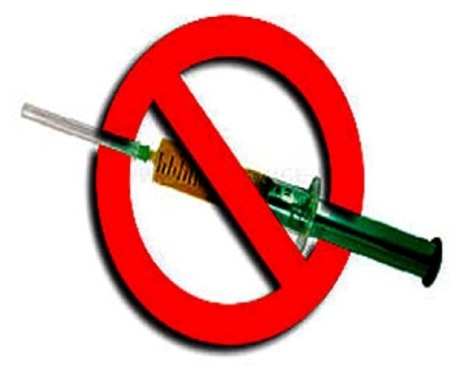 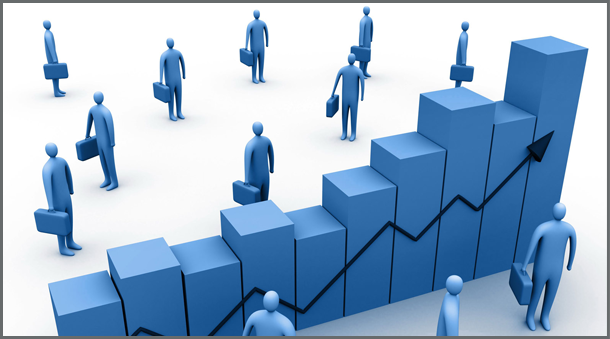 15. Пилотный мониторинг мероприятий по снижению смертности в 2015:
регламентирован письмом министерства здравоохранения Самарской области от 27.04.2015 № 30-15/271;
осуществляется с апреля 2015 по настоящее время; 
периодичность предоставления информации – ежемесячно, ежеквартально, за полугодие, год.
16. Международная деятельность:
регламентирован письмом министерства здравоохранения Самарской области от 03.08.2015 №30-05-02/776;
осуществляется с августа 2015 по настоящее время; 
периодичность предоставления информации – отчеты - 2 раза в год, план - 1 раз в год.
17. Еженедельный мониторинг о проведенной вакцинации против гриппа:
регламентирован письмом министерства здравоохранения Самарской области от 19.10.2015 №30-05-02/398;
осуществлялся с октября 2015 по ноябрь 2015; 
периодичность предоставления информации – еженедельно.
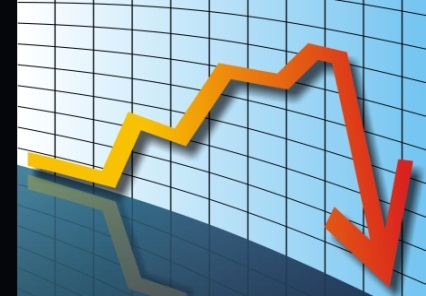 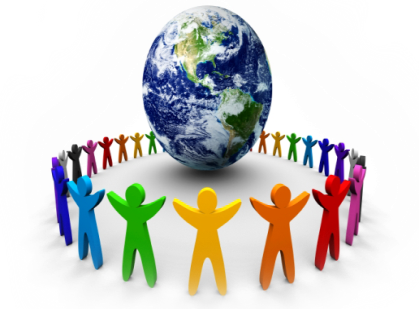 18. Еженедельная информация о прививках против пневмококковой инфекции:
регламентирован письмом министерства здравоохранения Самарской области от 14.04.2015 №МЗ-30-05/101;
осуществляется с апреля 2015 по настоящее время; 
периодичность предоставления информации – еженедельно.
19. Ежеквартальный мониторинг  по отравлениям с Т43 среди  взрослых и несовершеннолетних за 2015 год в сравнении с 2014 годом:
регламентирован поручением министерства здравоохранения Самарской области в связи с запросом антинаркотической комиссии, приказом министерства здравоохранения Самарской области от 21.01.2016 №37;
осуществляется с октября 2014 по настоящее время; 
периодичность предоставления информации –  ежеквартально.
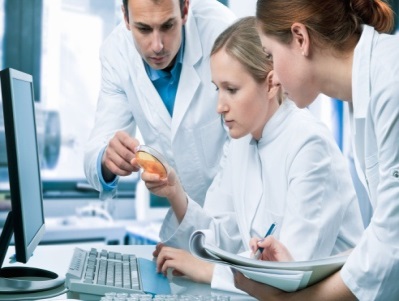 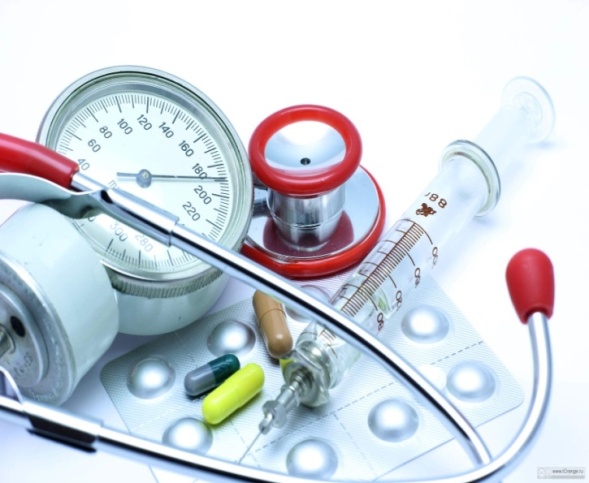 20. Еженедельный мониторинг эффективности проводимых мероприятий по снижению смертности в медицинских организациях, оказывающих первичную медико-санитарную помощь в разрезе терапевтических участков:
 регламентирован письмом министерства здравоохранения Самарской области от 09.04.2015 №30-15/213;
осуществляется с апреля 2015 по настоящее время; 
периодичность предоставления информации – еженедельно, ежемесячно.
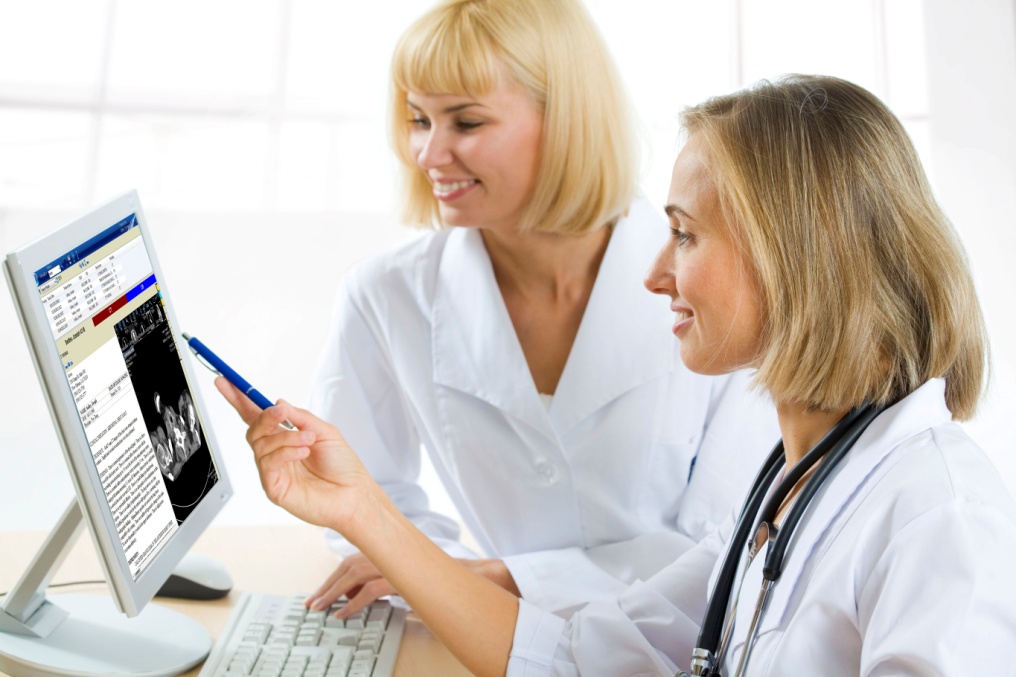 21. Мониторинг порядка формирования и проведения экспертизы документов, подтверждающих факт оказания медицинской помощи не застрахованным по обязательному медицинскому страхованию лицам, оказанной в экстренной форме при внезапных острых заболеваниях и т.д.:
регламентирован приказом министерства здравоохранения Самарской области от 30.09.2014 №1421;
осуществляется с октября 2014 по настоящее время; 
периодичность предоставления информации – в течение года.

22. Ежемесячный мониторинг остатков лекарственных препаратов (2 раза в месяц на 1 и 15 число):
регламентирован письмом министерства здравоохранения Самарской области от 22.01.2015 № 30-07-02/10;
осуществляется с января 2015 по настоящее время; 
периодичность предоставления информации – 2 раза в месяц.
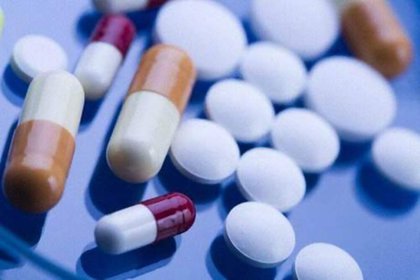 23. Ежемесячный мониторинг диспансеризации детей-сирот и детей, оставшихся без попечения родителей, в том числе усыновленных (удочеренных), принятых под опеку (попечительство), в приемную или патронатную семью, на территории Самарской области:
регламентирован приказами министерства здравоохранения Самарской области от  27.02.2015 № 296 и от 17.03.2015 №396;
осуществляется с февраля 2015 по настоящее время; 
периодичность предоставления информации – ежемесячно.
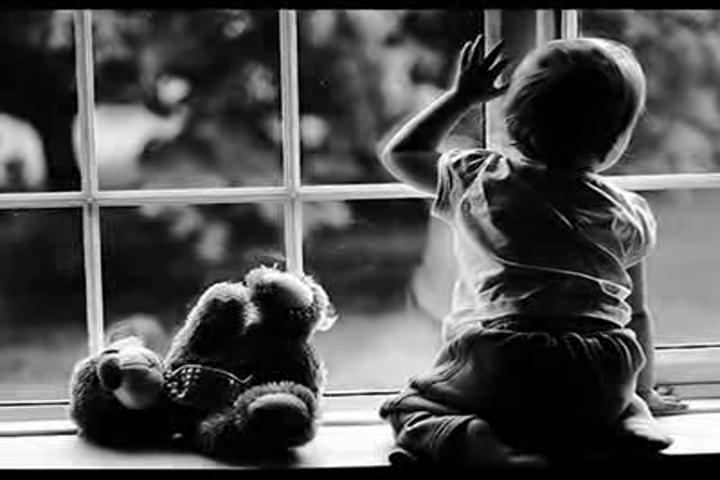 24. Ежемесячный мониторинг проведения медицинских осмотров несовершеннолетних, в том числе при поступлении в образовательные учреждения и в период обучения в них, на территории Самарской области:
регламентирован приказом министерства здравоохранения Самарской области от 07.04.2015 №540;
осуществляется с апреля 2015 по настоящее время; 
периодичность предоставления информации – ежемесячно.


25. Еженедельный контроль выданных врачебных свидетельств и сертификатов на отсутствие ВИЧ-инфекции иностранным гражданам, планирующим осуществление трудовой деятельности на территории Самарской области:
регламентирован письмом министерства здравоохранения Самарской области от 17.02.2015        № МТЗМ-38/544;
осуществляется с февраля 2015 по настоящее время; 
периодичность предоставления информации – еженедельно.
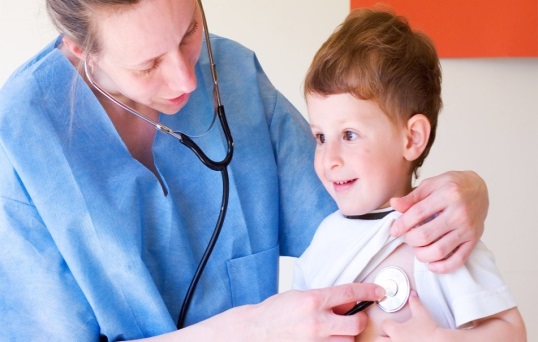 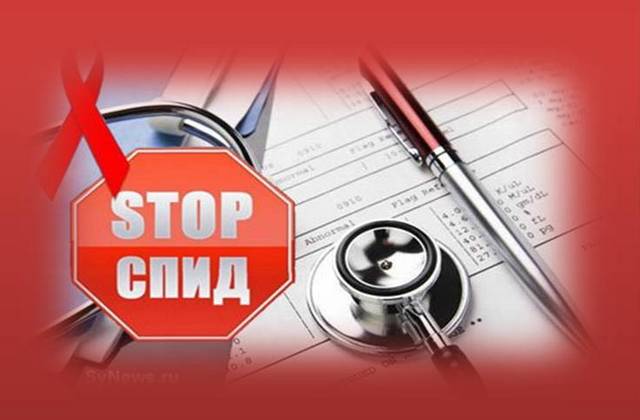 26. Контроль лиц, состоящих на Д и Проф-учете у нарколога:
регламентирован письмами министерства здравоохранения Самарской области от 07.10.2014 № 30-05-02/675, от 09.10.2014 № 30-05-02/302;
осуществляется с ноября 2014 по настоящее время; 
периодичность предоставления информации – ежеквартально.
27. Анализ МСС, выданных за прошедшую неделю, в том числе с отметкой «смерть наступила в стационаре» для подготовки информации заместителю министра Т.И. Сочинской к селекторному совещанию по четвергам:
регламентирован поручение заместителя министра здравоохранения СО Т.И. Сочинской;
осуществляется с июня 2015 по настоящее время; 
периодичность предоставления информации – еженедельно.
28. Кадры медицинских учреждений:
 регламентирован письмом министерства здравоохранения Самарской области от 19.06.2014 №30/4233;
осуществляется с июня 2014 по настоящее время; 
периодичность предоставления информации – ежеквартально.
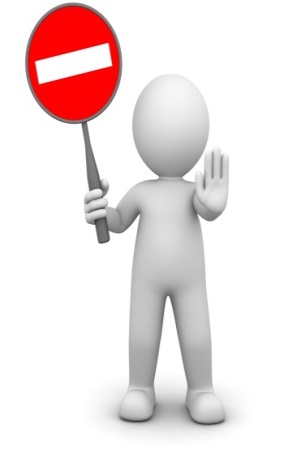 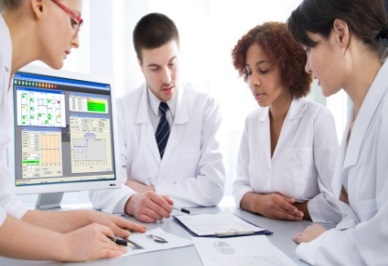 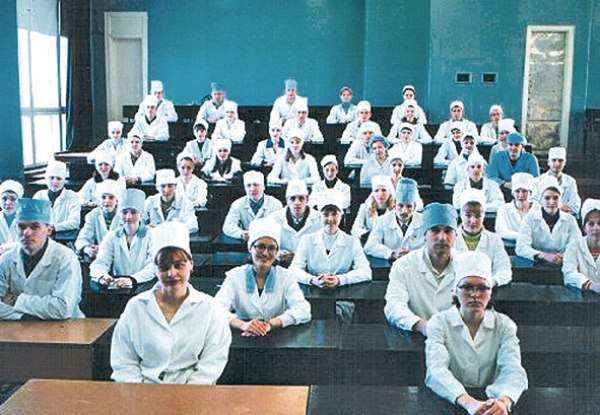 29. Еженедельный мониторинг «Форма №1-грипп»:
регламентирован письмом министерства здравоохранения Самарской от 09.12.2015 №30-05-02/473;
осуществляется с декабря 2015 по настоящее время; 
периодичность предоставления информации – еженедельно.

30. Контроль снятия с учета по причине смерти среди состоящих на Д и Проф-учете у нарколога: 
регламентирован поручение заместителя министра здравоохранения СО Т.И. Сочинской по итогам селекторного совещания от 05.06.2015;
осуществляется с июня 2015 по настоящее время; 
периодичность предоставления информации – еженедельно.
31. Мониторинг по кадровому обеспечению учреждений здравоохранения:
 регламентирован письмом министерства здравоохранения Самарской области от 25.03.2015 №-30-16/225;
осуществляется с марта 2015 по настоящее время; 
периодичность предоставления информации – ежеквартально.
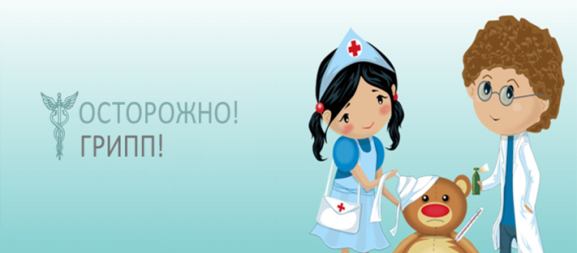 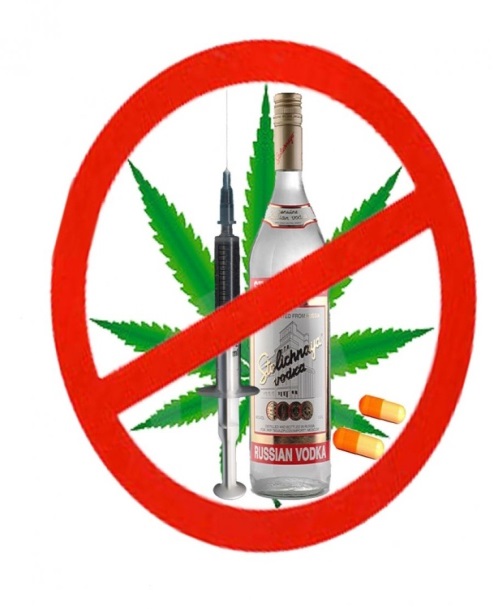 32. Мониторинг реализации мероприятий приоритетного национального проекта «Здоровье» в сфере здравоохранения:
регламентирован требованиями Типовой инструкции о порядке составления и представления отчетности о реализации приоритетных национальных проектов, одобренной президиумом Совета при Президенте Российской Федерации по реализации приоритетных национальных проектов и демографической политике (протокол № 4 от 28.02.2006, протокол № 8 от 27.06.2006), приказом министерства здравоохранения и социального развития Самарской области от 23.09.2009 №1897;
осуществляется с августа 2006, приостановлен в декабре 2015; 
периодичность предоставления информации – ежемесячно, ежеквартально, за полугодие, год.
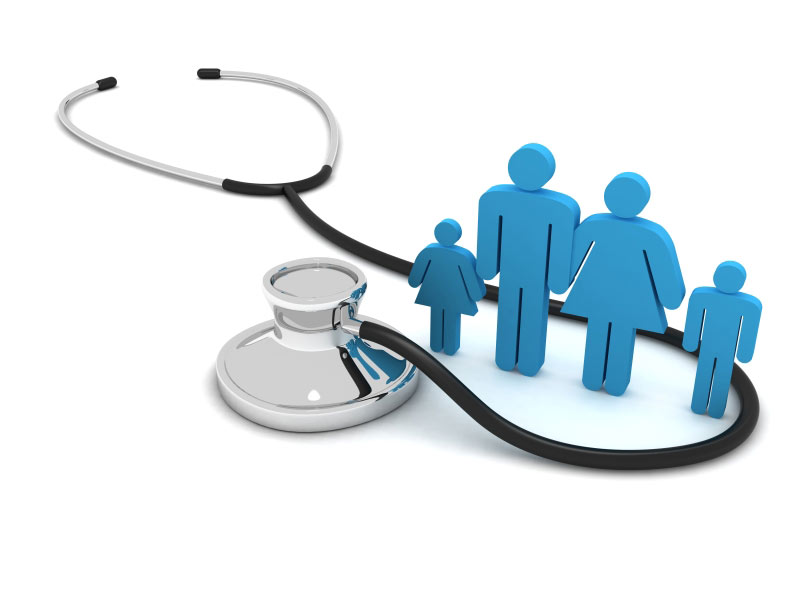 Сравнительный анализ запросов отдела подготовки информации.
Сравнительный анализ мониторингов в отделе подготовки информации.
Мониторинги и запросы, осуществляемые в отделе, принимаются:
с использованием платформы ОАО «КОМСОФТ» - 25 мониторингов;
с использованием медицинских информационных систем - 7.
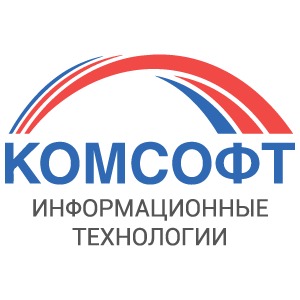 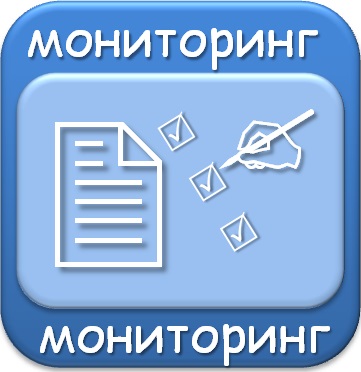 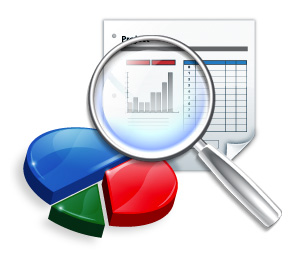 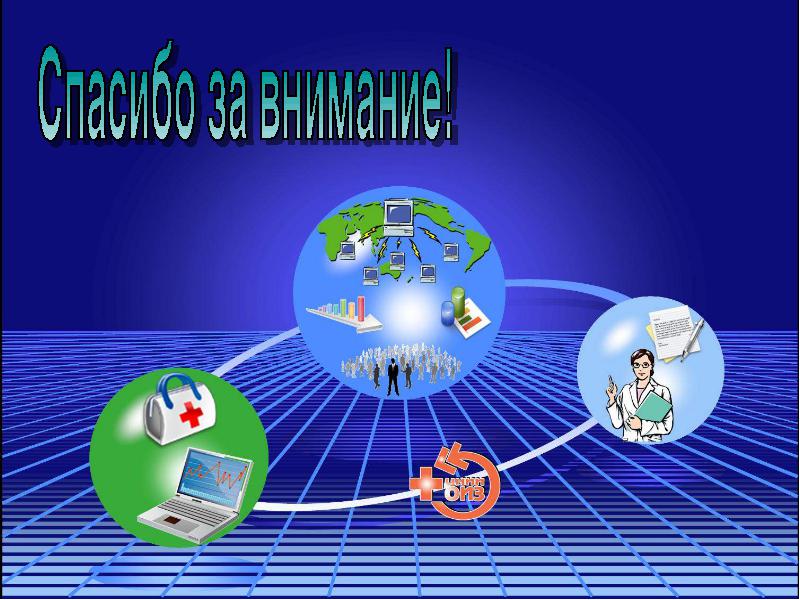